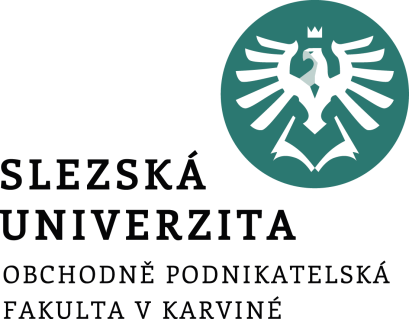 Analýza pracovních míst
3. seminář
Ing. Lucie Meixnerová, Ph.D.
Katedra Podnikové ekonomiky a managementu
Úkol na procvičení
Úkol 1: Analýza pracovního místa ●  	Vyhledejte vhodné pracovní místo – nebo použijte vzor, ale obsah 	přizpůsobte vašemu pracovnímu místu. ●  	Uveďte popis a specifikaci pracovního místa – můžete použít vzorový formulář, 	ale obsah přizpůsobte vašemu pracovnímu místu.

 ●  	Zvolte jednu metodu (která je vhodná) k analýze vámi vybraného pracovního 	místa, uveďte: výhody a nevýhody metody včetně popisu procesu (vlastní 	komentář nebo opis z literatury).   ●  	Zpracování úkolu: individuální
Termín odevzdání úkolu: IS SU Odevzdávárna nejpozději do neděle 15. 3. 2020 do 23:59 hod, po termínu nebude úkol hodnocen a bude nahrazeno vypracováním dalšího náhradního úkolu bez hodnocení.
Analýza pracovních míst
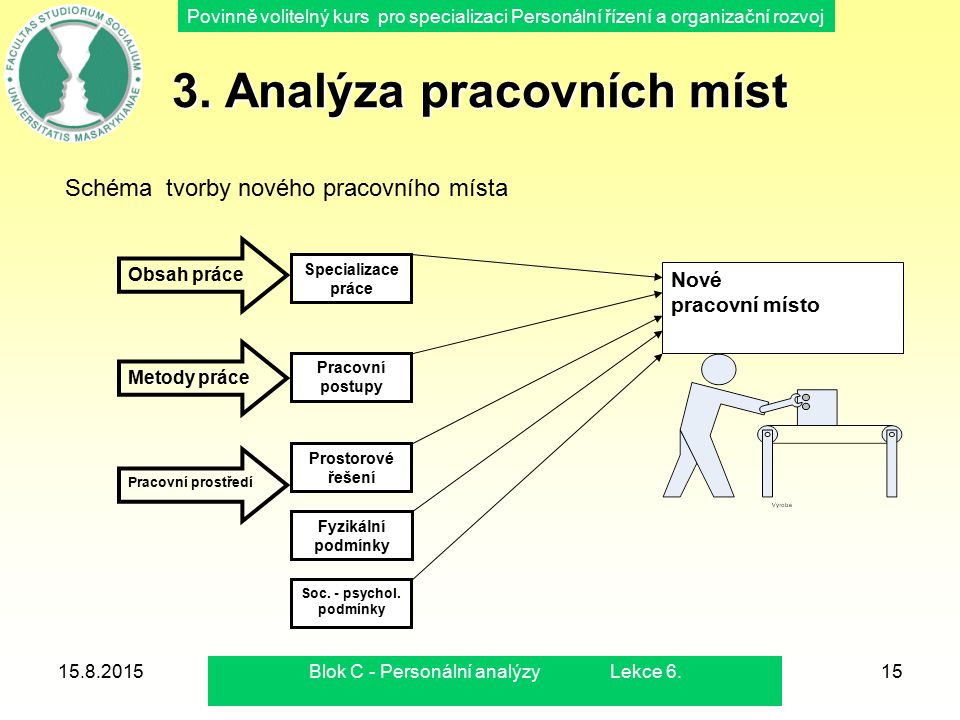 Vzorový příklad 1: Popis pracovního místa
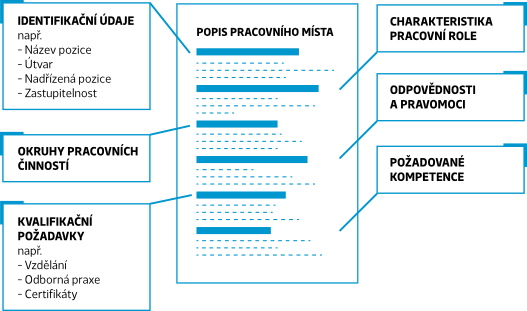 Vzorový příklad 2: Popis pracovního místa
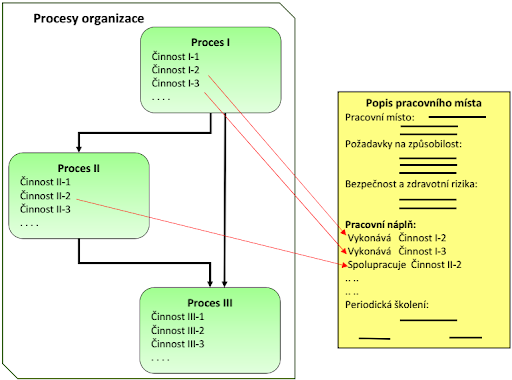 Metody analýzy pracovních míst
● Analýza dokumentů
 ● Pozorování

 ●  Vlastní výkon práce   ●  Dotazník

 ●  Rozhovor

●  …